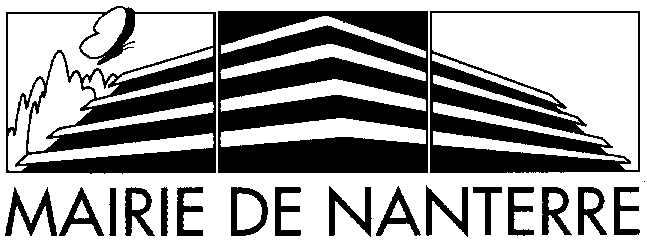 Table ronde : dépister et orienter ; l’affaire de tous
Florence GODEFROY, infirmière Espace Santé Jeunes, CPEF
Hermine GAILLARD, médecin généraliste, CEGIDD, CMS
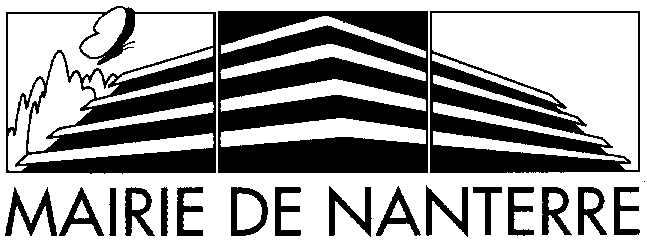 Que fait l’ ESJ ? – (Espace Santé Jeunes)
Lieu d’accueil, d’écoute, d’information, d’accompagnement et d’orientation. 12-25 ans
Offre diversifiée de prévention médico sociale
Anonymat, Confidentialité, Gratuité
Comment viennent les jeunes ? 
- Bouche à oreille, actions dans collèges et lycées, professionnels du CMS et CPEF/CeGGID, Partenaires socio-éducatifs…
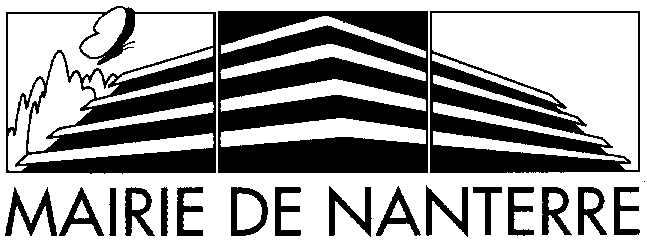 Motifs de passage autour des questions de sexualité (70% de la demande)
Contraception, retard de règles, contraception d’urgence, tests de grossesse, demande d’IVG, problèmes gynéco divers, douleurs, crainte d’infertilité, questions autour de la virginité
Inquiétude faisant suite à des rapports sexuels non protégés ou accidents de préservatifs, demande de préservatifs
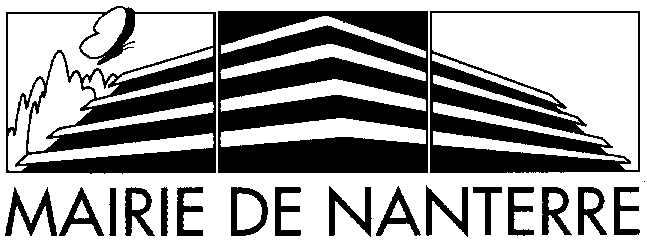 Entretien d’accueil et orientation CEGIDD
Counseling : écoute active, sans jugement
Bilan de la situation (par exemple : Risque de grossesse non désirée et d’IST)
Comment aller au devant des idées reçues ? 
Chiffres 
Cas concret
Risque d’infertilité
Certaines IST ont d’autres modes de contamination (hépatite B )
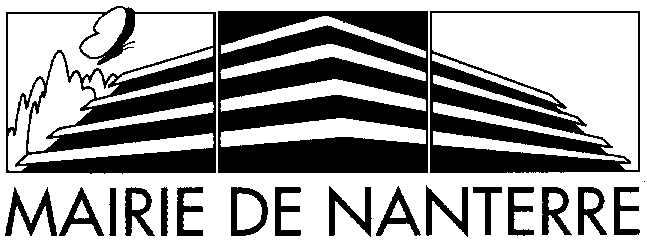 Idées reçues par rapport aux IST
Ne se sentent pas concernés « Je le / la connais »
Phrases de jeunes :  
« Il s’est retiré avant l’éjaculation, il n’y a pas de risques »
« Elle prend la pilule »
« Je lui fais confiance »
« Il a toujours mis des préservatifs avant »
Réaction parfois « de rejet », un déni d’être concerné
Constats
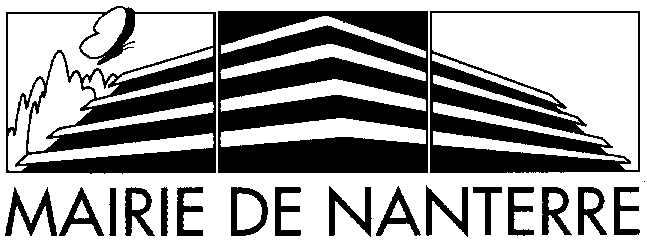 Flou quant aux modes de contamination
Méconnaissance des IST et du VIH (défaut d’informations)
Utilisation non régulière du préservatif (n’en ont pas toujours sur eux) ou « il/ elle va penser que je ne suis pas fidèle ou fiable »
Méconnaissance des conséquences  (IST asymptomatique, GEU, Infertilité etc.) 

 Quelle prévention et prise en charge adaptée aujourd'hui?
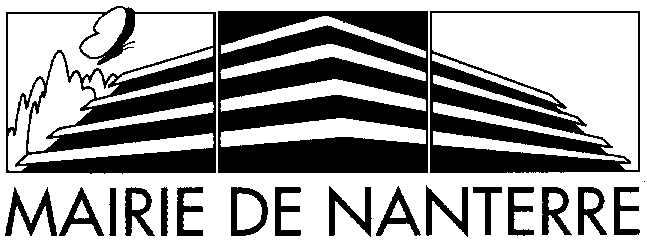 Le Parcours de soins des patients
Première orientation de l’ ESJ : 
CeGIDD (accueil sexualité, accueil infirmière, gynécologue et médical).
Premières orientations du CeGIDD : 
CPEF et ESJ (consultation gynécologique gratuite et psychologue). 
Complémentarité et adéquation des horaires entre le CeGIDD, l’ESJ et le CPEF
Rencontres, échanges et partenariats entre les prof. de santé
Facilité géographique
              Parcours de soins simplifié pour l’usager
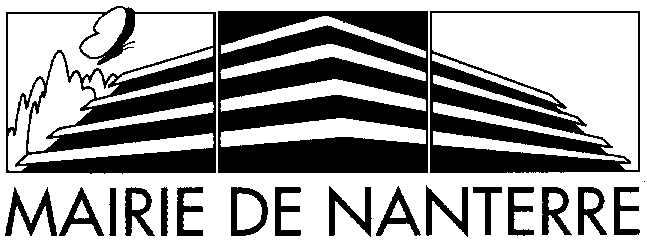 CeGIDD
Site principal : CMS Maurice Thorez
Hors les murs à la faculté de Nanterre. 
15 demi journées en 2016. 
 Risques d’IST, consommation de produits, violences sexuelles.